Budget Update
Board of Trustees
April 1, 2025
State Financial Update
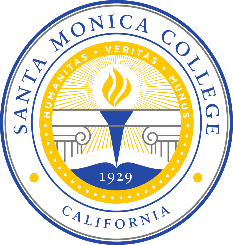 Department of Finance March Memo
February Cash Report
February collections: $2.3 billion (24.9%) above forecast
YTD collections: $4.6 billion (3.8%) above forecast
PIT: $3.1 billion (4.1%) above forecast
Corporate tax: $111 million (0.6%) above forecast
Sales tax: $263 million (1.1%) below forecast 
Other: $1.5 billion (218.6%) above forecast
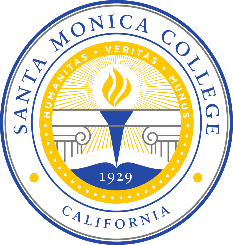 Legislative Analyst OfficeGovernor’s Proposed 2025-26 Budget Analysis and Recommendationsfor California Community College
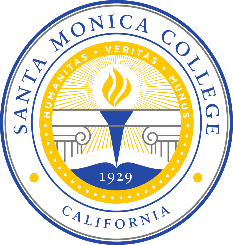 LAO Overview

Governors’ CCC proposal is a 1.6% increase from 2024-25
Proposal is $1.6 billion less than projected Prop 98 guarantee
Creates “Settle-Up” obligation
Rising core costs for Districts
80% of costs are salaries and benefits (SMC is 91%)
Pension Costs
CalSTRS: 2014-15 8.9%; 2024-25 19.1%
CalPERS: 2014-15 11.8%; 2024-25 27.1%
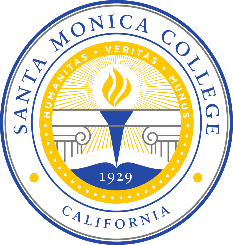 Systemwide District reserves increased to 34.4% of expenditures in 2023-24. 
Highest FB percentage is 77.9% (Feather River)
Lowest FB percentage is 11.4% (Santa Clarita)
SMC is ranked 72 or 73 Districts at 12.0%
Cost pressures are occurring in pensions, health care, insurance, utilities and equipment.
LAO notes the legislature has opportunity to redirect funding from ongoing proposals to increase funding for core costs
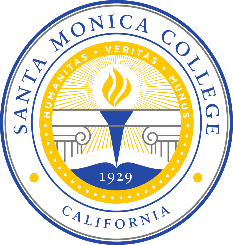 LAO Recommendations

Proposal: COLA on apportionment of 2.43%
LAO finds this recommendation reasonable
Based on January data LAO projects COLA at 2.26% 
Recommends waiting till April to determine COLA
Proposal: Enrollment growth (0.5%) 
Systemwide FTES increase:
22-23 = 4.4%
23-24 = 11.3%
24-25 = 1.3% projected
40% of Districts at or above pre-pandemic levels
Growth focused in the Central Valley and Inland Empire
All other regions remain below pre-pandemic levels
Recommends funding growth but recognizes demographic trends are not likely to generate enrollment pressure in 2025-26. Also notes Legislature can redirect other ongoing funding to growth
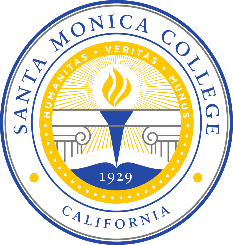 Proposal: COLA of 2.43% for Adult Ed, EOPS, DSPS, Apprenticeship, CalWORKs, Mandated Cost Block Grant and Campus Childe Care Support. 
Recommends Legislature could choose to provide COLA to a different set of categorical programs based on priorities

Proposal: Rising Scholars $30 million ongoing
More than doubles current funding and is three times higher than what was requested by the CCCCO
Recommends prioritizing ongoing funding for core costs before expanding other programs
Options: 1) redirect towards ongoing priorities; 2) designate these funds as one-time; 3) deposit into Prop 98 reserves
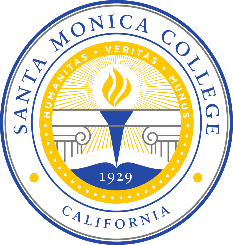 Proposal: Common Cloud Data Platform $29 million ongoing and $134 million one-time
Currently is a demonstration project with six districts with a cohort of six more districts starting before year end
CCCCO will not complete demonstration project and report on findings until June 2026
Recommends rejection until current demonstration project is completed and reported on
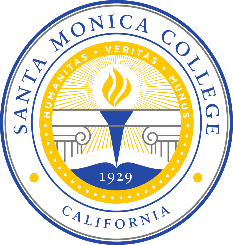 Proposal: Common Enterprise Resource Planning System $168 million one-time
Noted concerns:
Project has not undergone typical planning
Alternatives to achieving outcomes not studied
Lack of details on scope, schedule and ongoing cost
Recommends rejecting the proposal and redirecting towards other one-time activities or deposit in Prop 98 Reserve
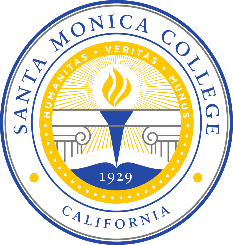 Proposal: Credit for Prior Learning $7 million ongoing and $43 million one-time
Credit for Prior Learning could improve outcomes, savings for students and efficiency for the state
2024-25 budget allocated $6 million one-time of which $1.7 million is projected to be spent by year end
 Recommends rejecting the proposal, using remaining funds from 2024-25 to continue the project and require a report by October 2026 that documents benefits and identifies ongoing costs
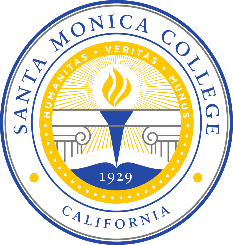 Proposal: Career Passports $50 million one-time
A career passport is “a secure digital tool that displays individuals preparation for employment, their academic records, and credit for prior learning, including but not limited to military service”
Concerns include the proposal not addressing a defined problem, project is unproven and project schedule and total costs are unknown
Recommends rejection of proposal and redirect towards one-time activities or deposit into the Prop 98 Reserve
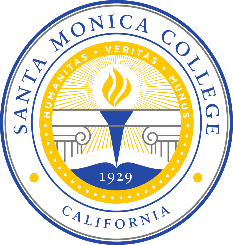 Budget Action Update
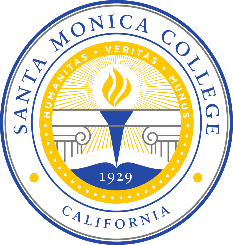 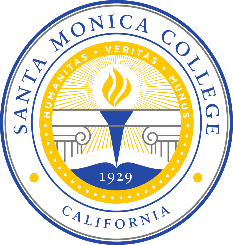 All projections are based on second quarter data
Possible adjustments to the State budget could reduce level of budget actions needed
Continued budget actions are required to balance the budget
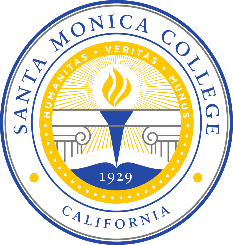 Questions?
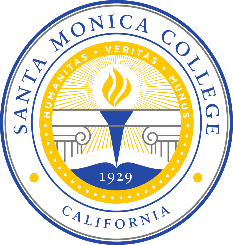